Le lexique du corps
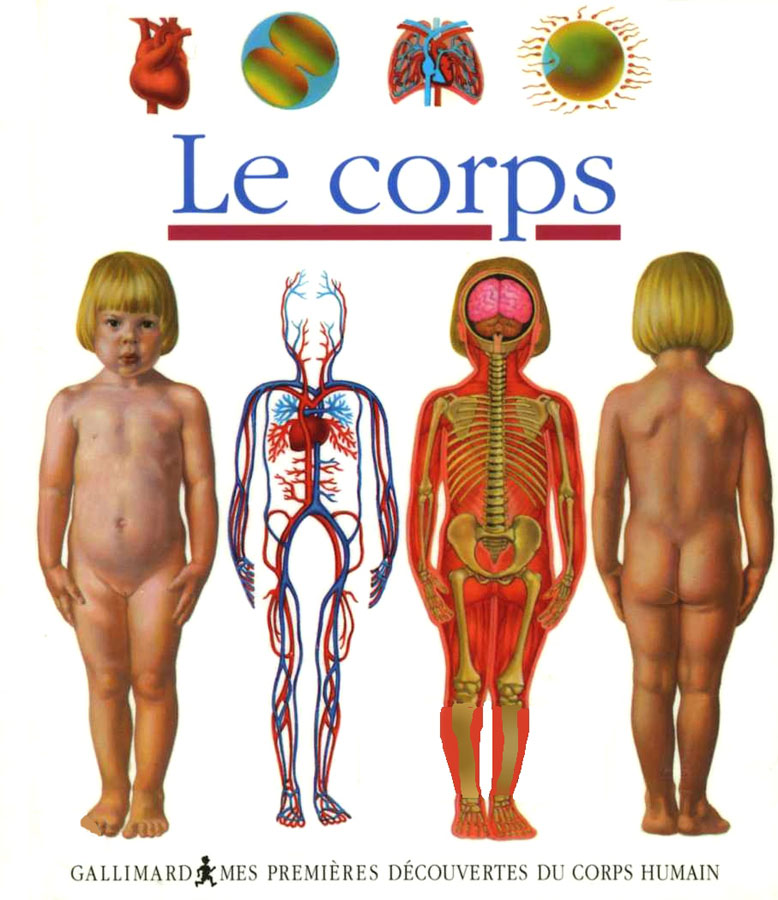 LA TETE
LES CHEVEUX
LES YEUX
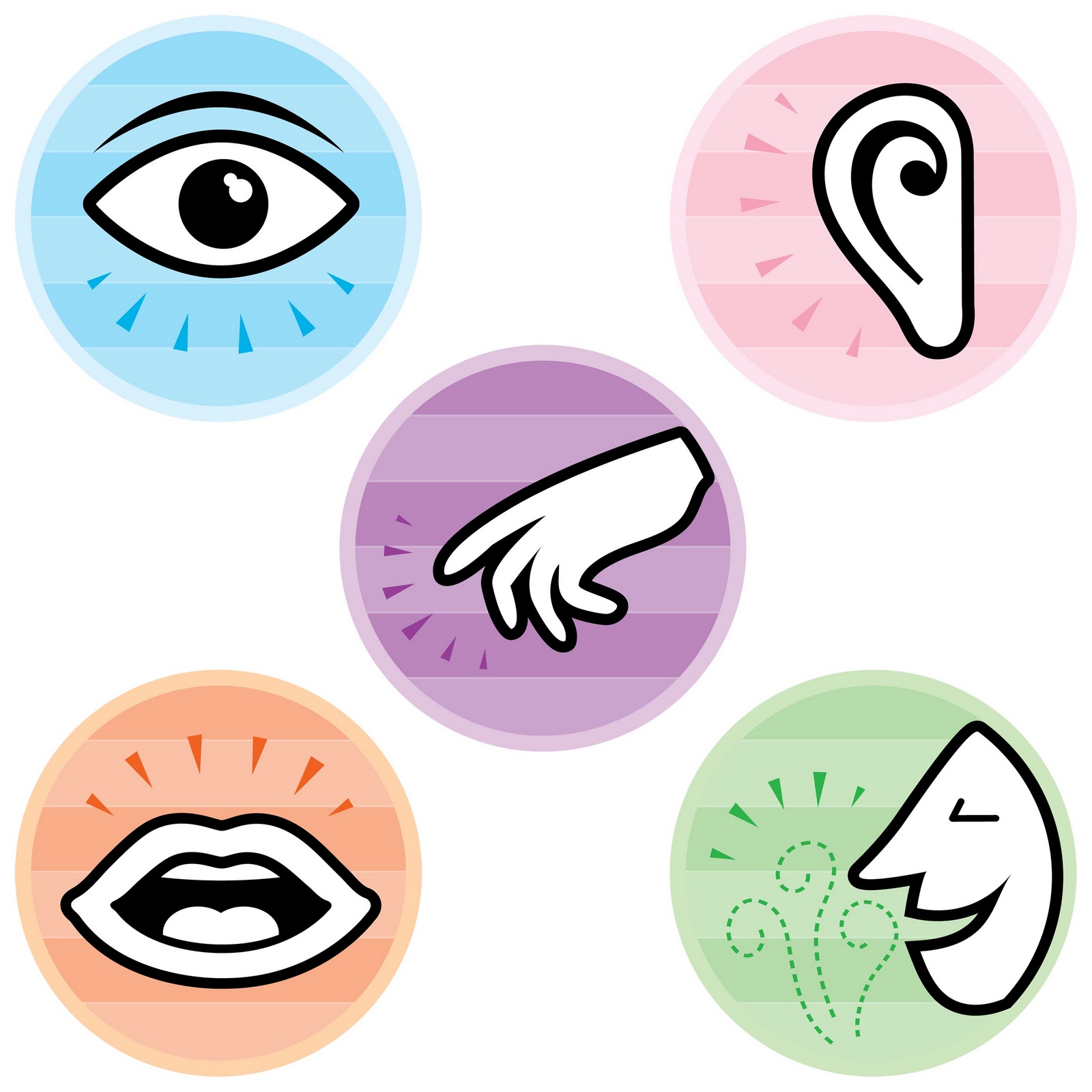 LES SOURCILS
LE NEZ
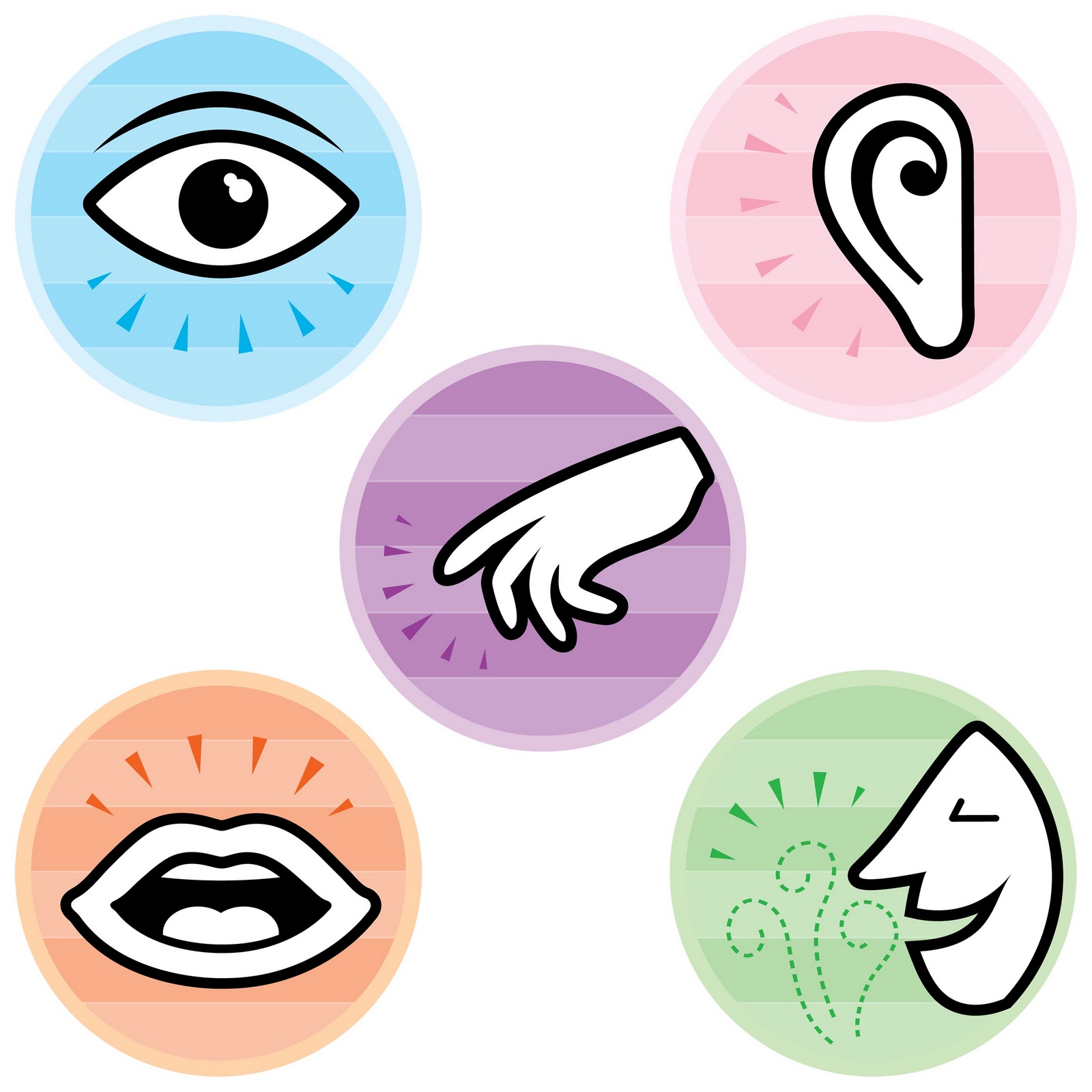 LA BOUCHE
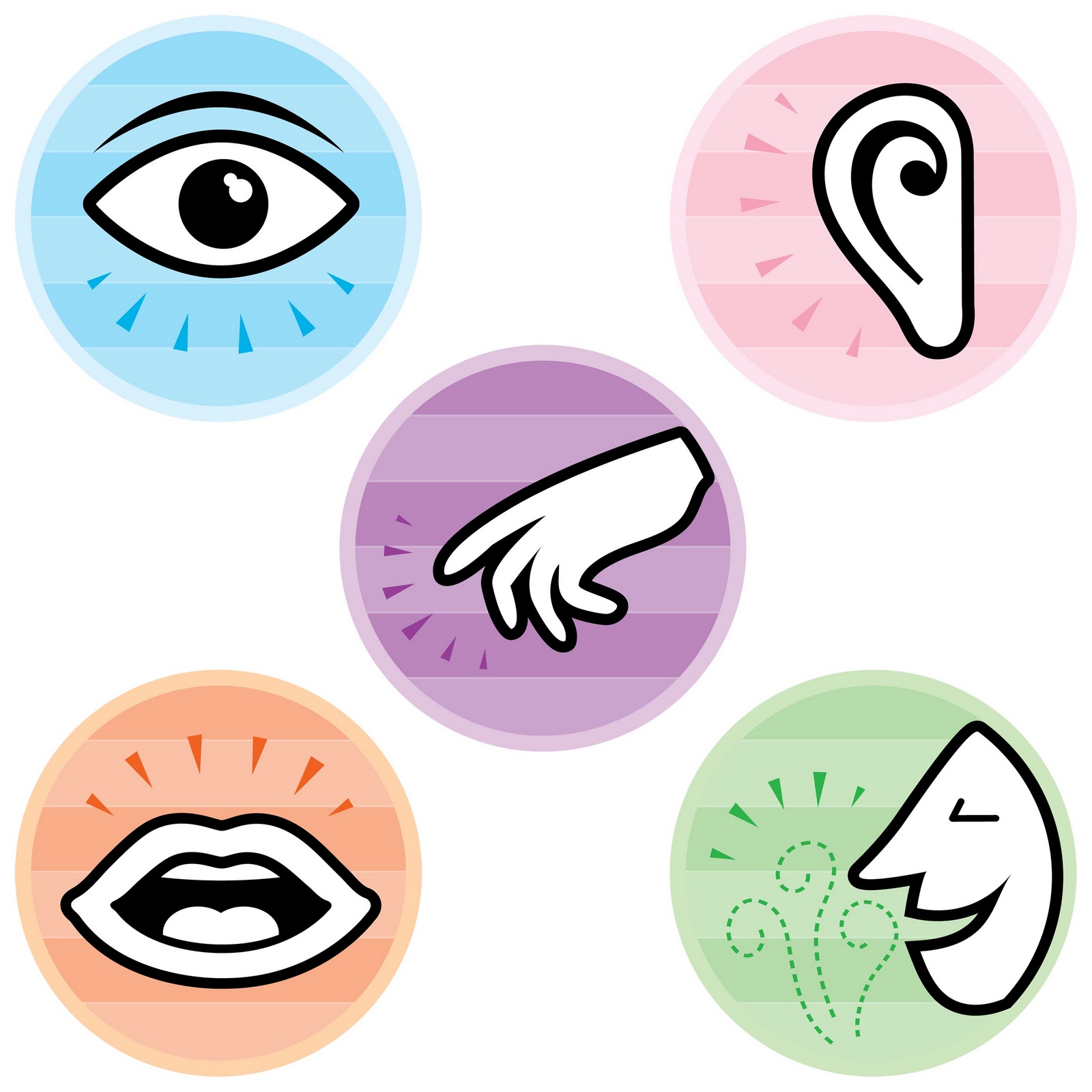 LES OREILLES
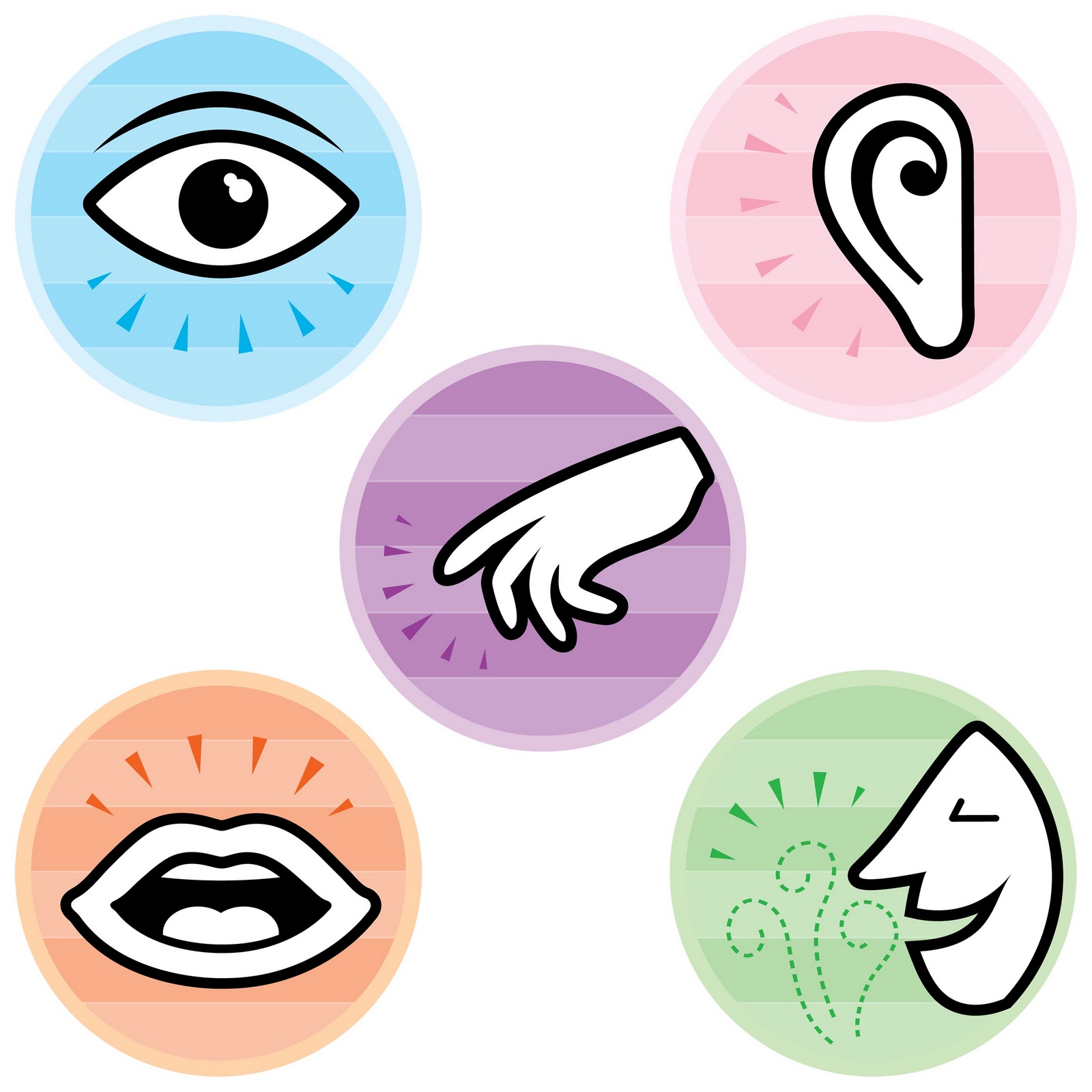 LE COU
LE MENTON
LES EPAULES
LES BRAS
LE VENTRE
LE NOMBRIL
LES MAINS
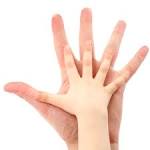 LES POIGNETS
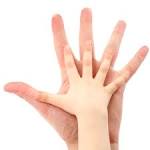 LES JAMBES
LES GENOUX
LES PIEDS
LE DOS
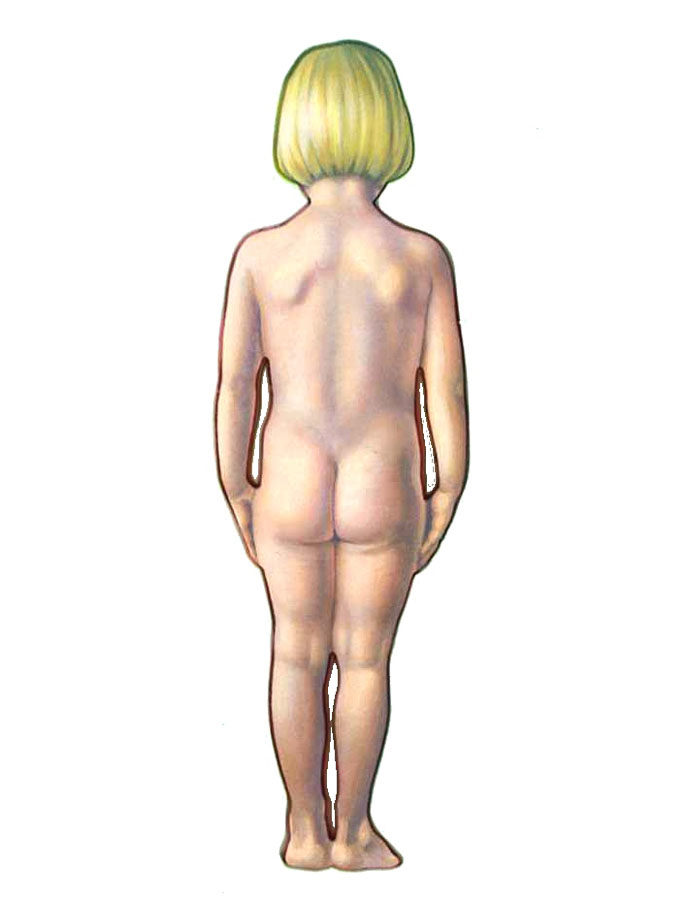 LES FESSES
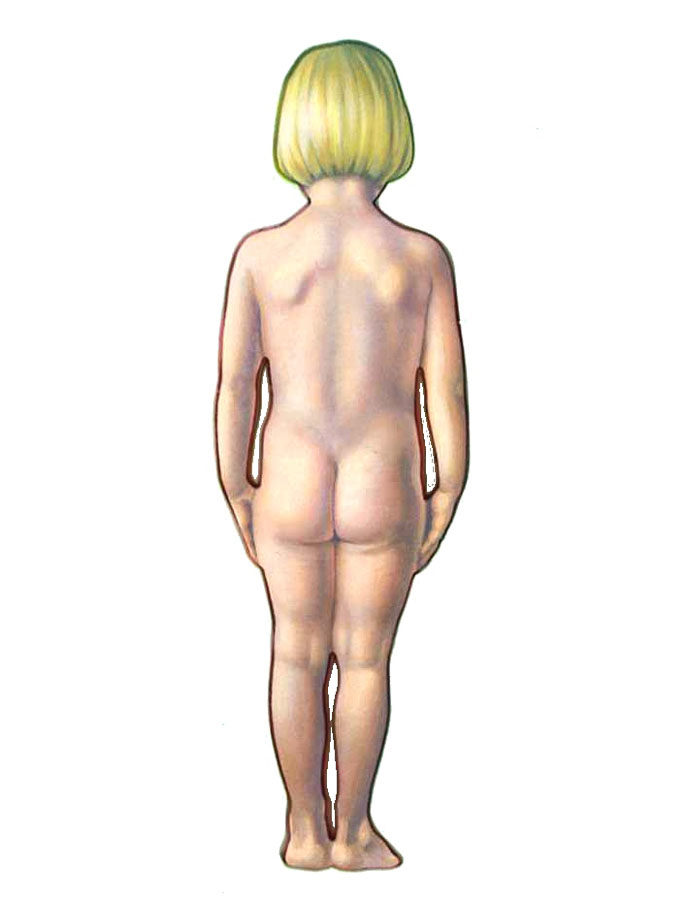